EASY ENGLISHGRADE 8
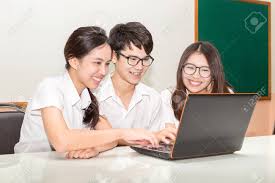 ZONAL EDUCATION OFFICE – EMBILIPITIYA
                                                                 Prepared by –Ms. D.A.N.Lakmali
                                                            R/Emb/Mulendiyawala M.V.
UNIT 05BETWEEN THE MILES
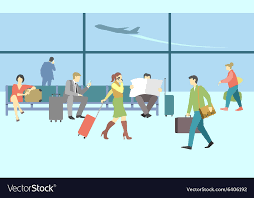 Activity 5.2 
Competency Level :- 4.4 Uses affixes to change the word class and the meaning of words.
Let’s learn affixes.
Affixes are the groups of letters that can be added to a word to change its meaning or the word class.

They can be divided into two types.

                            Affixes
  
                                 
              Prefixes              Suffixes
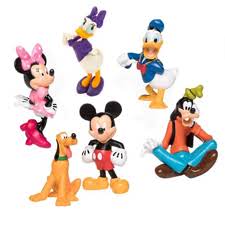 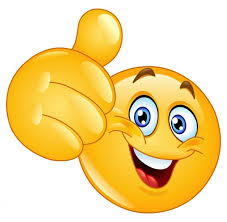 Now let’s learn  suffixes.
Look at this example, 
   clear     +      ly
clearly
Base word
suffix
New word
A suffix is a group of letters that can be used at the end of a word.
My dear students, remember that the word class and/or the meanings of the word are changed by adding suffixes.
Verb
Adjective
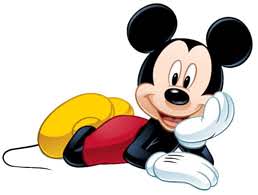 Noun
Adjective
Adjectives
Noun
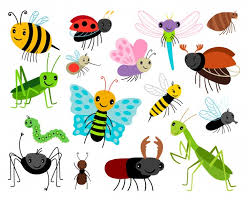 Underline the suffixes.
Watcher
Fortunately
Eatable
Finally
Cheerful
Faster
Careless
Careful
Fearless
kindly
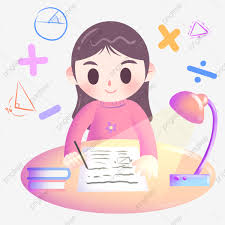 Make a new word using a suffix.

Danger-……………………
Help -……………………….
Home -……………………..
Fear- ……………………………
Child- ………………………….
Green- ……………………………
Oil - …………………………….
Bad - …………………………..
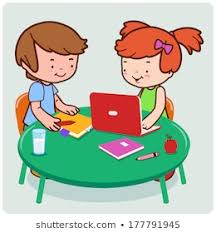 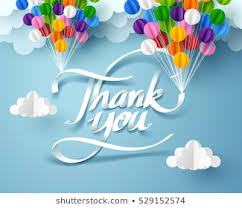